GGY 122
Matematik II
(2-2)4
Dr. Öğr. Üyesi İbrahim ERDAL
Ankara Üniversitesi UBF Gayrimenkul Geliştirme ve Yönetimi Bölümü
İNTERGRAL ALMA YÖNTEMLERİ
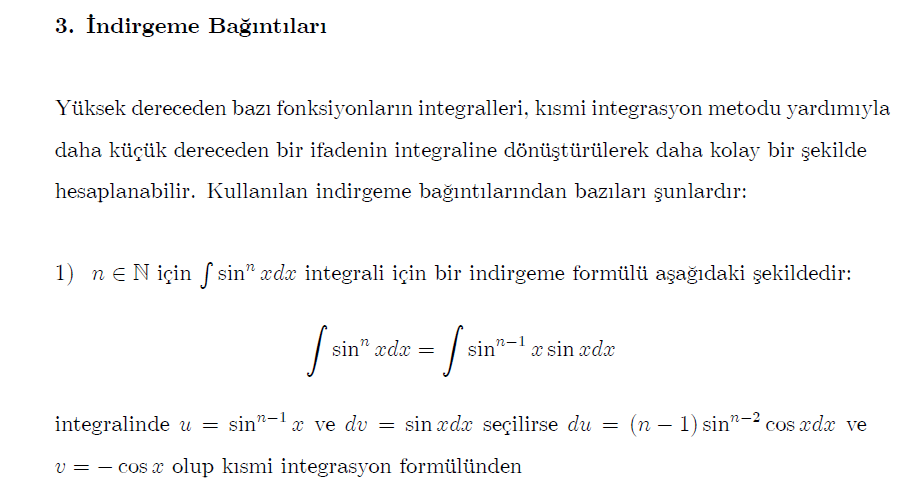 İNTERGRAL ALMA YÖNTEMLERİ
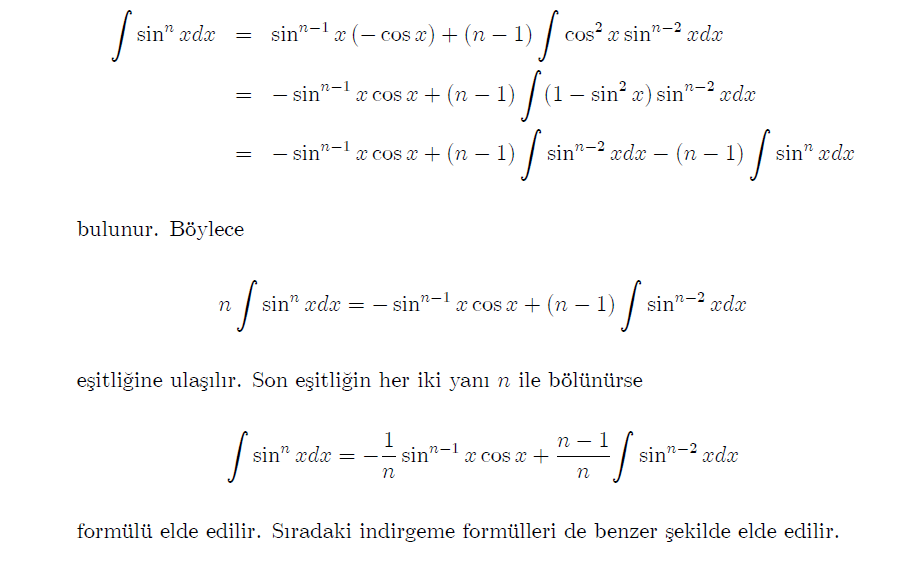 İNTERGRAL ALMA YÖNTEMLERİ
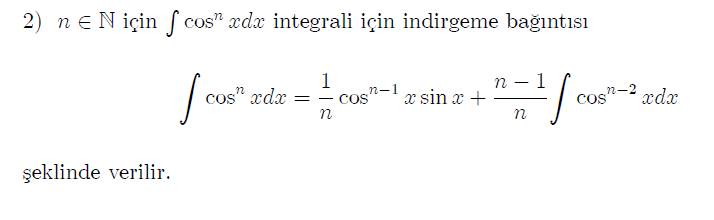 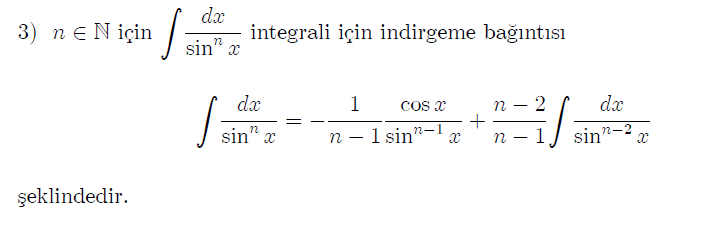 İNTERGRAL ALMA YÖNTEMLERİ
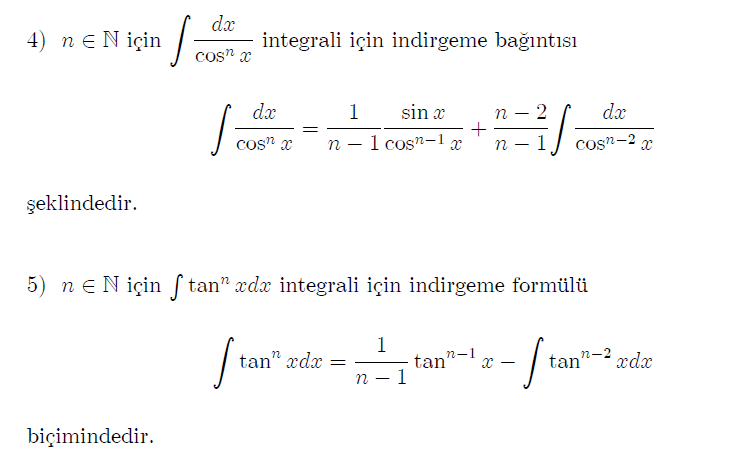 İNTERGRAL ALMA YÖNTEMLERİ
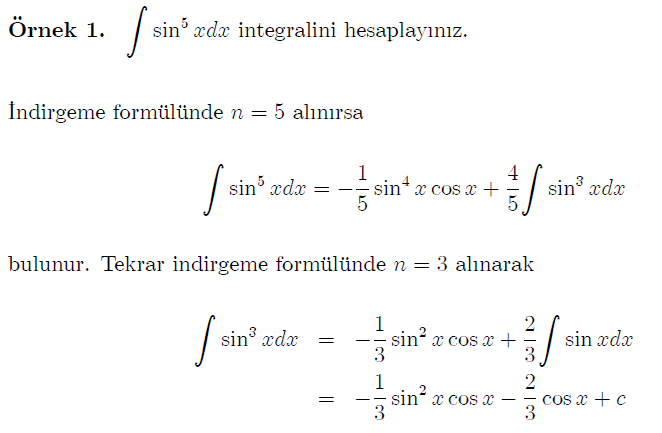 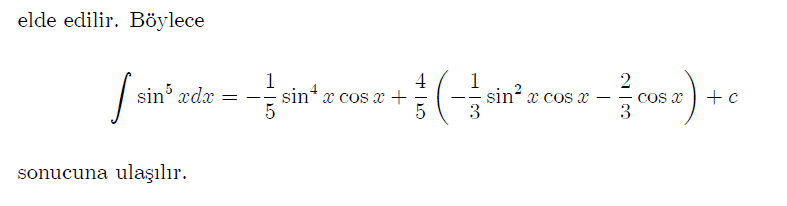 İNTERGRAL ALMA YÖNTEMLERİ
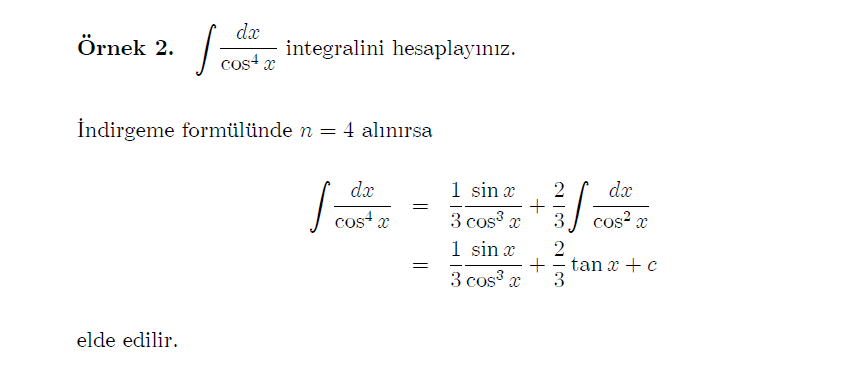 İNTERGRAL ALMA YÖNTEMLERİ
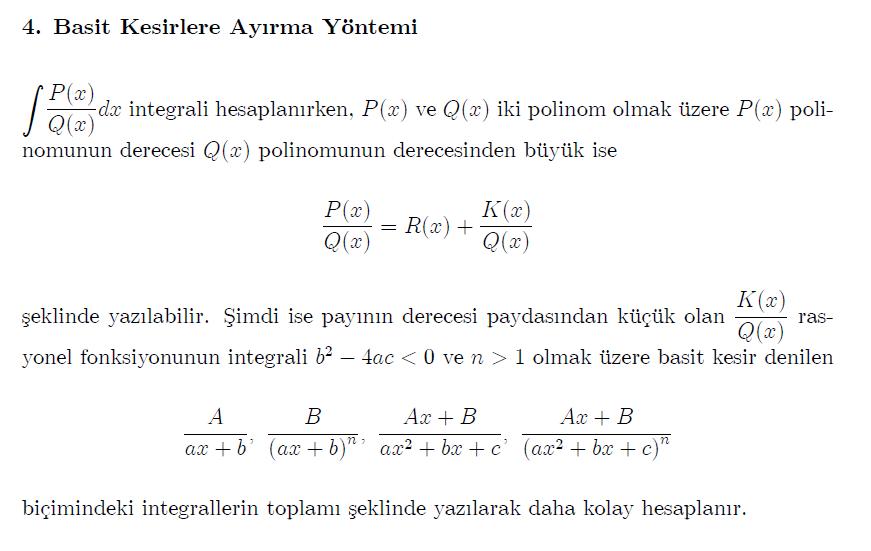 İNTERGRAL ALMA YÖNTEMLERİ
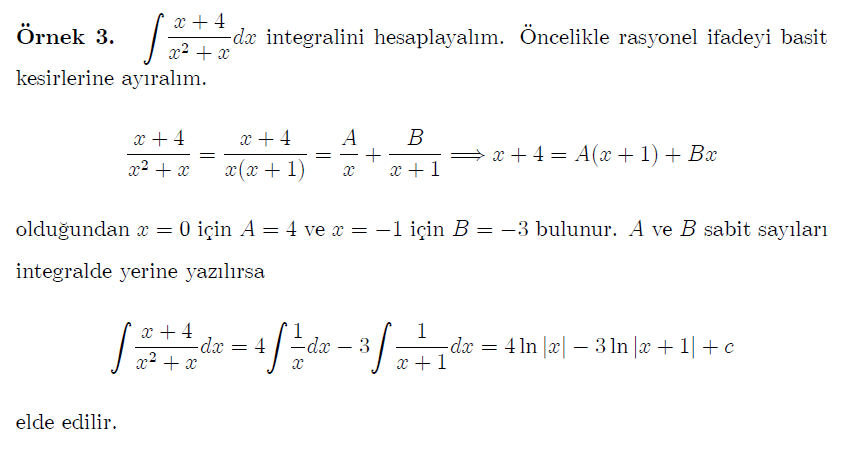 İNTERGRAL ALMA YÖNTEMLERİ
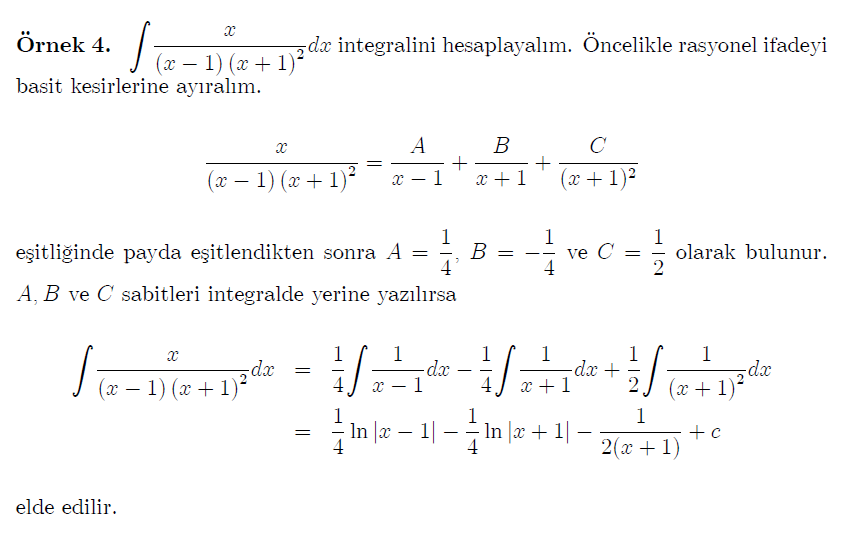 İNTERGRAL ALMA YÖNTEMLERİ
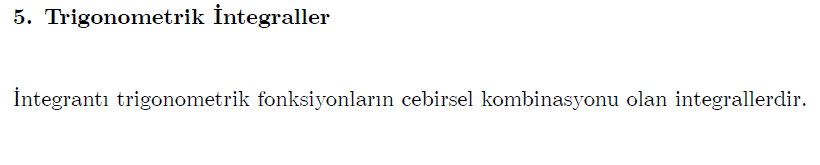 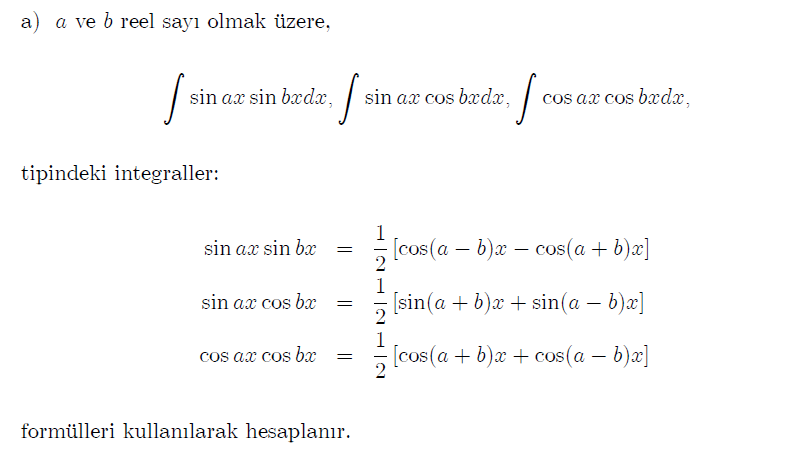 İNTERGRAL ALMA YÖNTEMLERİ
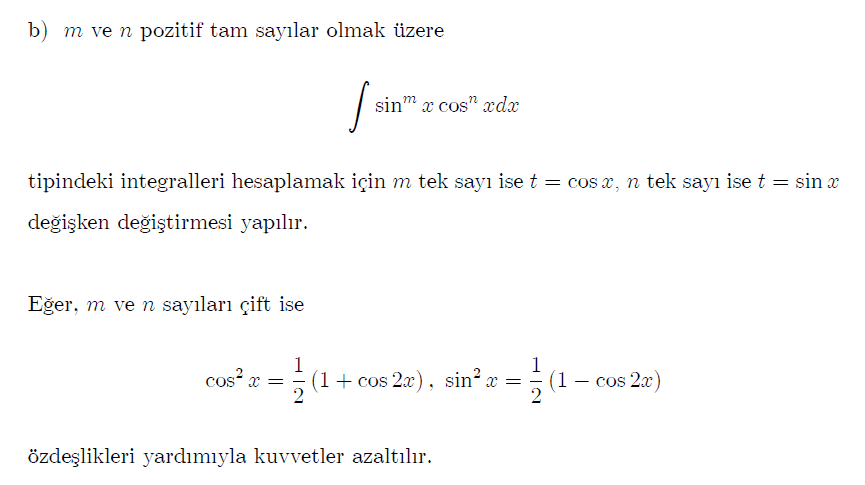 İNTERGRAL ALMA YÖNTEMLERİ
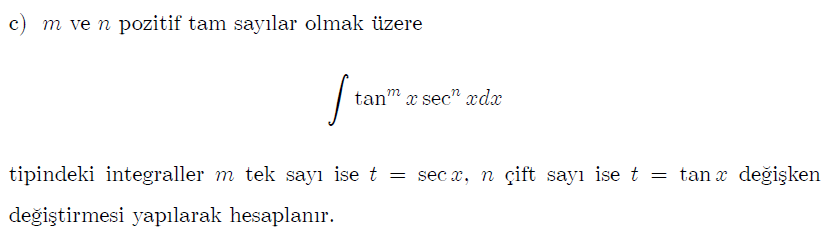 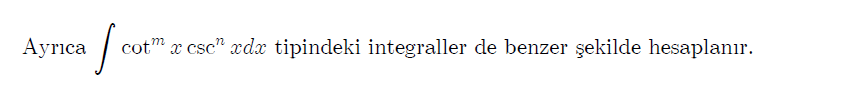 İNTERGRAL ALMA YÖNTEMLERİ
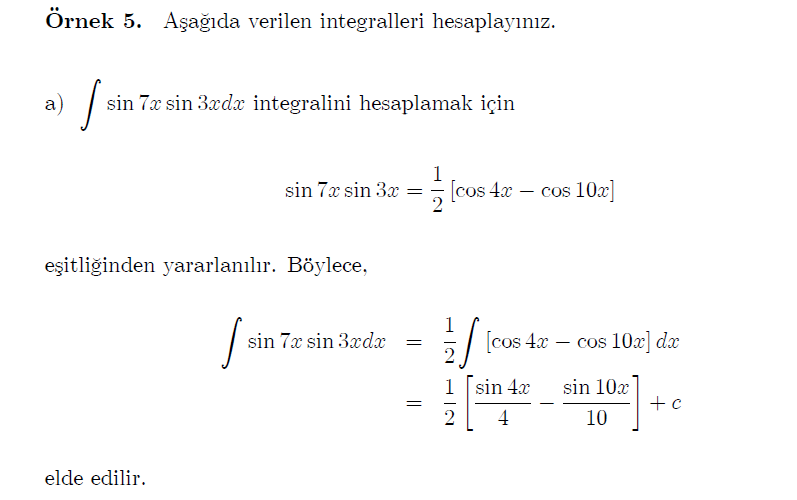 İNTERGRAL ALMA YÖNTEMLERİ
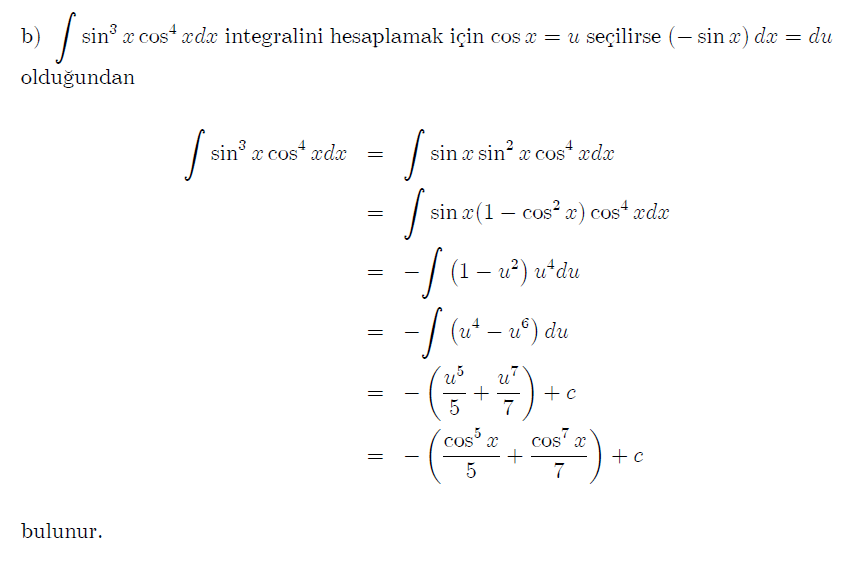 İNTERGRAL ALMA YÖNTEMLERİ
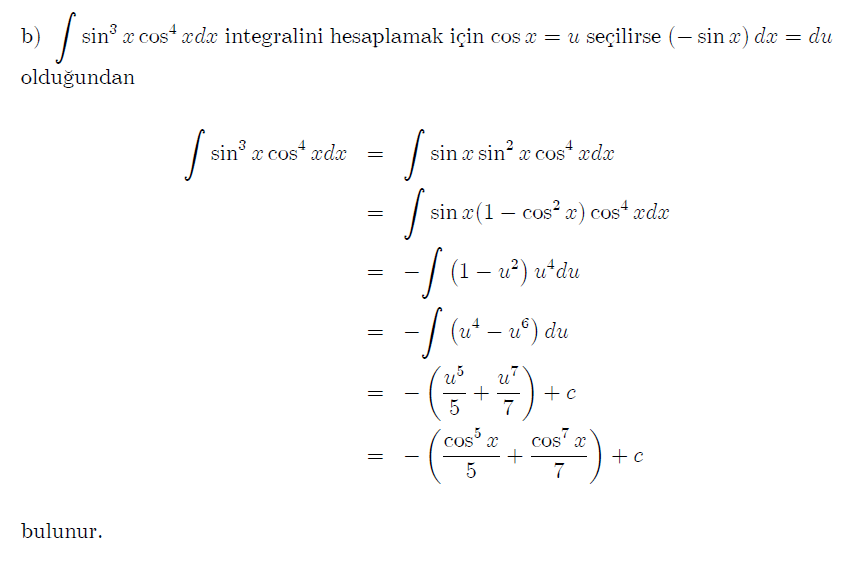